স্বাগতম
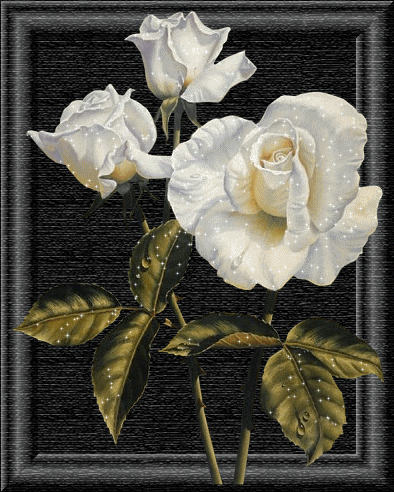 শ্রেণিঃ নবম
 বিষয়ঃ গণিত 
অধ্যায়ঃ প্রথম (বাস্তব সংখ্যা )   
সময়ঃ 4৫মিনিট
তারিখঃ ১৩ /০৬ /২১ইং
নিচের তথ্যগুলো লক্ষ করঃ
যে সকল দশমিক ভগ্নাংশে দশমিক বিন্দুর ডানে একটি অঙ্ক বার বার আসে বা একাধিক অঙ্ক পর্যায়েক্রমে বারবার আসে, এদেরকে কী বলে?
আবৃত্ত দশমিক ভগ্নাংশ
আজকের পাঠ
আবৃত্ত দশমিক ভগ্নাংশের  রূপান্তর
আচরনিক উদ্দেশ্য
১। আবৃত্ত দশমিক ভগ্নাংশে প্রকাশ করতে পারবে।
২। আবৃত্ত দশমিক ভগ্নাংশকে সাধারণ ভগ্নাংশে প্রকাশ করতে পারবে ।
৩। সদৃশ আবৃত্ত দশমিক ভগ্নাংশে প্রকাশ করতে পারবে।
দলীয় কাজ
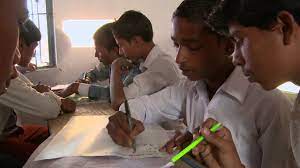 একক কাজ
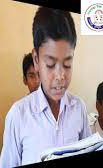 মূল্যায়ন
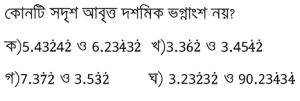 বাড়ির কাজ
ধন্যবাদ সবাইকে